Unidad 2.- La alimentación 
Y la nutrición
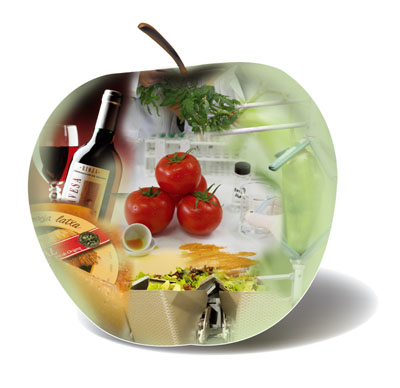 Unidad 2.- La alimentación y la nutrición.
Basadas en la
Presentan riesgos como
Definición
Alimentación
Dieta
Enfermedades de origen alimentario:
Desnutrición
Sobrenutrición
Carencias
Intoxicaciones.
Definición
Nutrición
Extraemos
Es necesario en los alimentos
Nutrientes:
Función
Tipos, agua, sales minerales, lípidos, glúcidos, proteínas, vitaminas…
Obtenemos energía.
Fabricamos moléculas
De ellos
Se explica con la
Conservación de alimentos
Comercialización y manipulación de alimentos.
Rueda de los alimentos
1.
La alimentación y la nutrición. Los nutrientes
¿Son diferentes nutrición y alimentación?

¿que son los nutrientes?

¿En que se basa una dieta equilibrada?

¿Qué es importante en la manipulación y consumo del alimento?
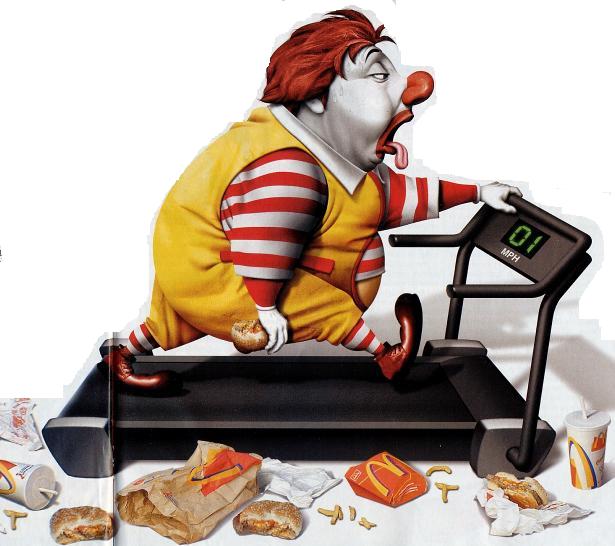 ALIMENTACIÓN: proceso voluntario de ingestión de alimento.

NUTRICIÓN: proceso involuntario, por el que se transforma el alimento en nutriente.
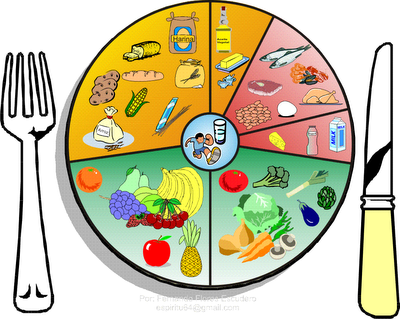 NUTRIENTE: sustancia que utilizan las células para obtener energía o fabricar moléculas.
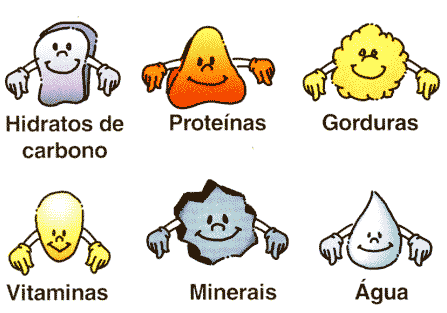 FUNCIÓN ENERGÉTICA: aportar energía

FUNCIÓN PLÁSTICA O ESTRUCTURAL: formar nuevos tejidos y órganos o repararlos

FUNCIÓN REGULADORA DEL ORGANISMO: suministrar sustancias que controlan las reacciones químicas del organismo
nutrientes
LOS NUTRIENTES SE CLASIFICAN EN INORGÁNICOS (agua y sales minerales) Y ORGÁNICOS (glúcidos, lípidos, proteínas y vitaminas).

1.- INORGÁNICOS:
AGUA: transporta sustancias por el organismo e interviene en las reacciones químicas.

SALES MINERALES: son estructurales y reguladoras. El calcio, el fosforo, forman los dientes y huesos.
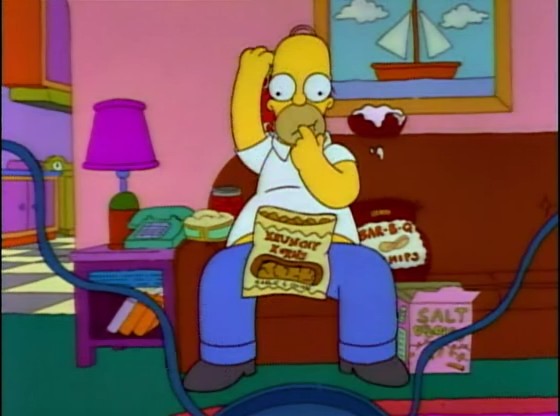 LOS NUTRIENTES SE CLASIFICAN EN INORGÁNICOS (agua y sales minerales) Y ORGÁNICOS (glúcidos, lípidos, proteínas y vitaminas).

2.- ORGÁNICOS:
GLUCIDOS, AZUCARES O HIDRATOS DE CARBONO: energía. Glucosa, sacarosa, almidón, glucógeno.
LÍPIDOS: son las grasas, energía. Función estructural o reguladora.  Las grasas están formadas por ácidos grasos, glicerol.
PROTEÍNAS: estructurales, ayudan a las células y tejidos a desarrollarse. Formadas por aminoácidos.
VITAMINAS: función reguladora.
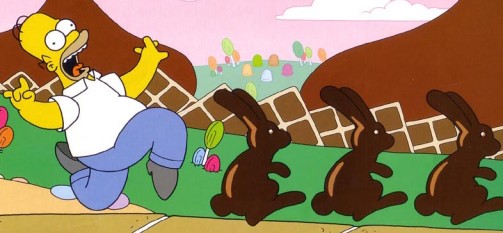 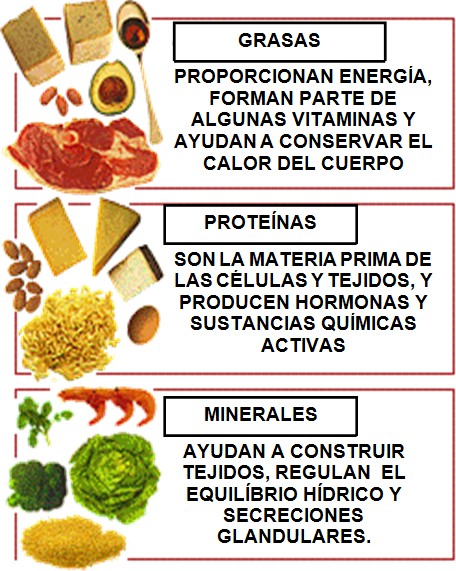 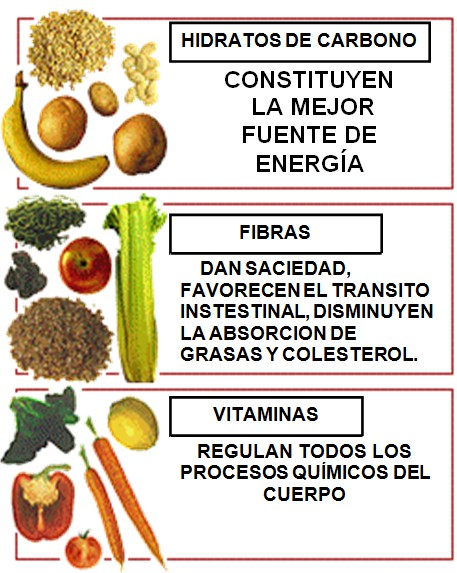 UTILIDAD DE LOS NUTRIENTES
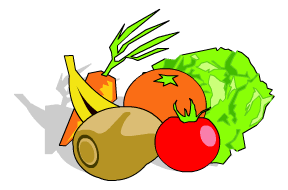 NUTRIENTES
OBTENER ENERGÍA:
Cada alimento nos proporciona glúcidos, lípidos, proteínas…aportando energía en función de sus componentes.
La energía obtenida se mide en Kilocalorías (+ grasas).
En nuestras células se descomponen las grasas y los glúcidos, y si no los proteínas, así la célula coge la energía de esa rotura.
FABRICAR MOLÉCULAS:
Durante la digestión y en las células, se descomponen los nutrientes. Por ejemplo las proteínas se descomponen en aminoácidos.
En la célula esos aminoácidos se utilizan individualmente o agrupándolos formando nuevas proteínas o sustancias.
UTILIDAD DE LOS NUTRIENTES
Actividades propuestas
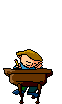 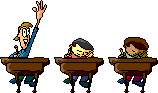 2
La dieta
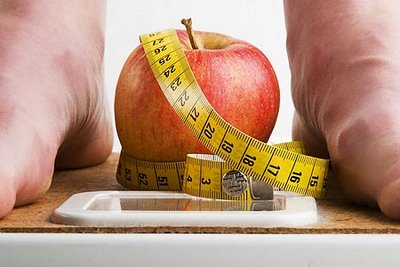 DIETA: nuestro organismo necesita energía y nutrientes que le permitan crear y renovar estructuras. 
Definimos dieta como la cantidad y tipo de alimentos que consumimos diariamente. La dieta puede ser saludable o no. Enfermedades.
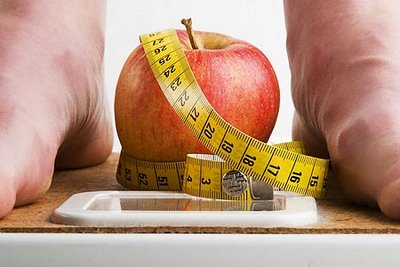 Depende de la edad, sexo, época del año, actividad física. Debe ser equilibrada, esta es la que aporta al organismo la cantidad necesaria de energía y nutrientes. Saludable.
CLASIFICACIÓN DE LOS ALIMENTOS: 
Se clasifican en función de su origen y de los nutrientes que aportan.
RUEDA DE LOS ALIMENTOS:
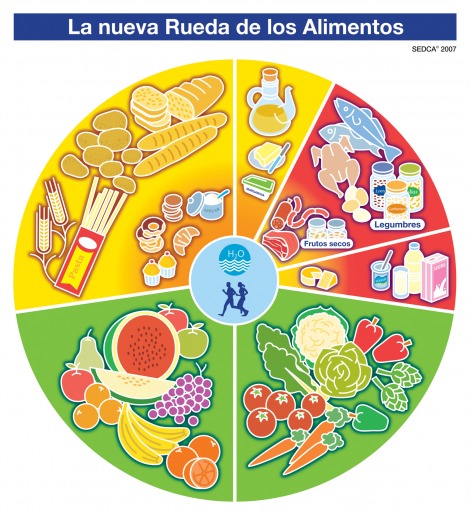 6 – 7 Grupos
Los colores de los grupos indican la función de los alimentos para el organismo.

Tienen distinto tamaño en función de su importancia. 

Interior = mayor frecuencia

Es necesaria en una dieta equilibrada el AGUA y la ACTIVIDAD FÍSICA.
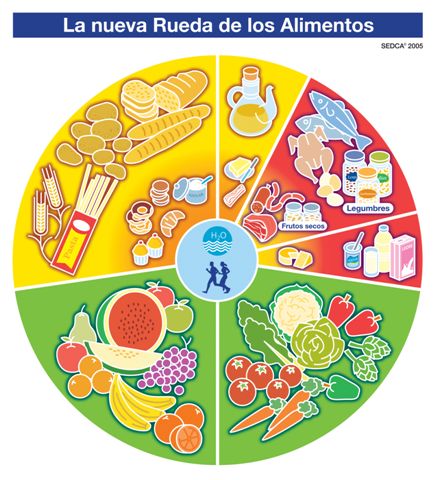 GRUPO II: Aceites, mantequillas. Proporcionan lípidos. Energía.
GRUPO III: Carnes, pescados, huevos, legumbres. Dan principalmente proteínas. Estructurales.
GRUPO IV: Lácteos. Dan proteínas y minerales, como el calcio. Estructurales.
GRUPO I: Cereales, patatas, azúcar. Dan Hidratos de Carbono, energía.
GRUPO V: Verduras y hortalizas. Dan vitaminas y minerales. Estructurales y reguladores.
GRUPO VI: Frutas. Dan vitaminas y minerales. Reguladoras y estructurales.
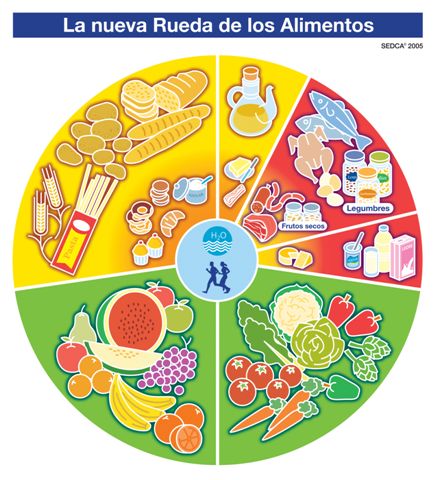 PARA ELABORAR UN DIETA EQUILIBRADA:

MIXTA, alimentos de todos los grupos.
PROPORCIONAR ENERGÍA para nuestra actividad diaria.
DISTRIBUIR LA PROCEDENCIA DE LA ENERGÍA, 55-60% glúcidos. 25-30% grasa y 10-15% proteínas.
GRASAS DE ORIGEN VEGETAL Y PESCADOS AZULES (caballa, sardina, atún).
NO MAS DE UN 40% DE PROTEÍNA.
FIBRA VEGETAL, aunque no la digerimos mejora la motilidad intestinal.
- Actividad: confecciona una lista con al menos 5 alimentos pertenecientes a cada grupo alimenticio.

Voluntario: Elaborar un menú para una semana en la que se incluyan los datos sobre los nutrientes que dicha dieta aporta al organismo.
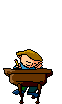 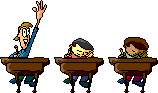 SEDCA
Huevo		Patata		Pan		Leche	
Agua		75.2		80.6		34.6		89	
Proteínas	1.93		0.23		1.44		0.38	
Glúcidos		0.68		16.1		51.5		4.7	
Lípidos		12.1		0.21		1.6		3.8	
Fibra		0		1.8		3.5		0	
Calcio		0.0562		0.0072		0.056		0.124	
Magnesio	0.0121		0.0199		0.0251		0.0116	
Hierro		0.0022		0.00078		0.0016		0.00009	
Yodo		0.000013	0.000004	0.000005	0.000009	
Cinc		0.002		0.00027		0.00061		0.00055	
Vitaminas	0.2317		0.0212		0.00189		0.0486
Algunas dietas importantes
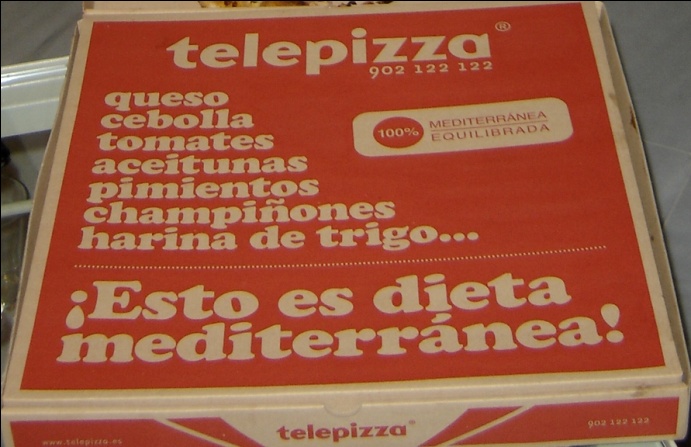 DIETA MEDITERRANEA:
Equilibrada y saludable. Alimentos de origen vegetal. Cereales, frutas, verduras, aceite de olive (fuente de grasa), carne de cerdo y vaca en poca proporción. Mas legumbres y pescados, fuentes de proteínas. 

DIETA VEGETARIANA:
Ingestión solo de alimentos de origen vegetal.
Para ser equilibrada, debe incluir algunos nutrientes como los huevos o la leche, que contienen nutrientes que no tienen los vegetales.
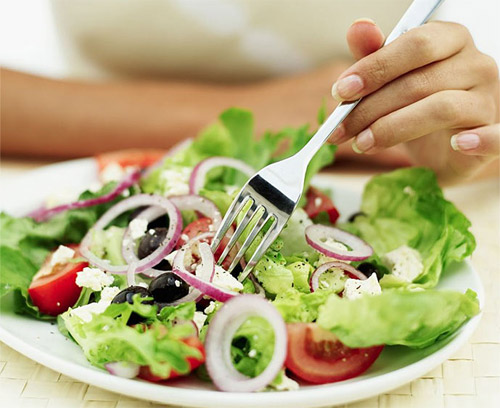 Dieta mediterránea
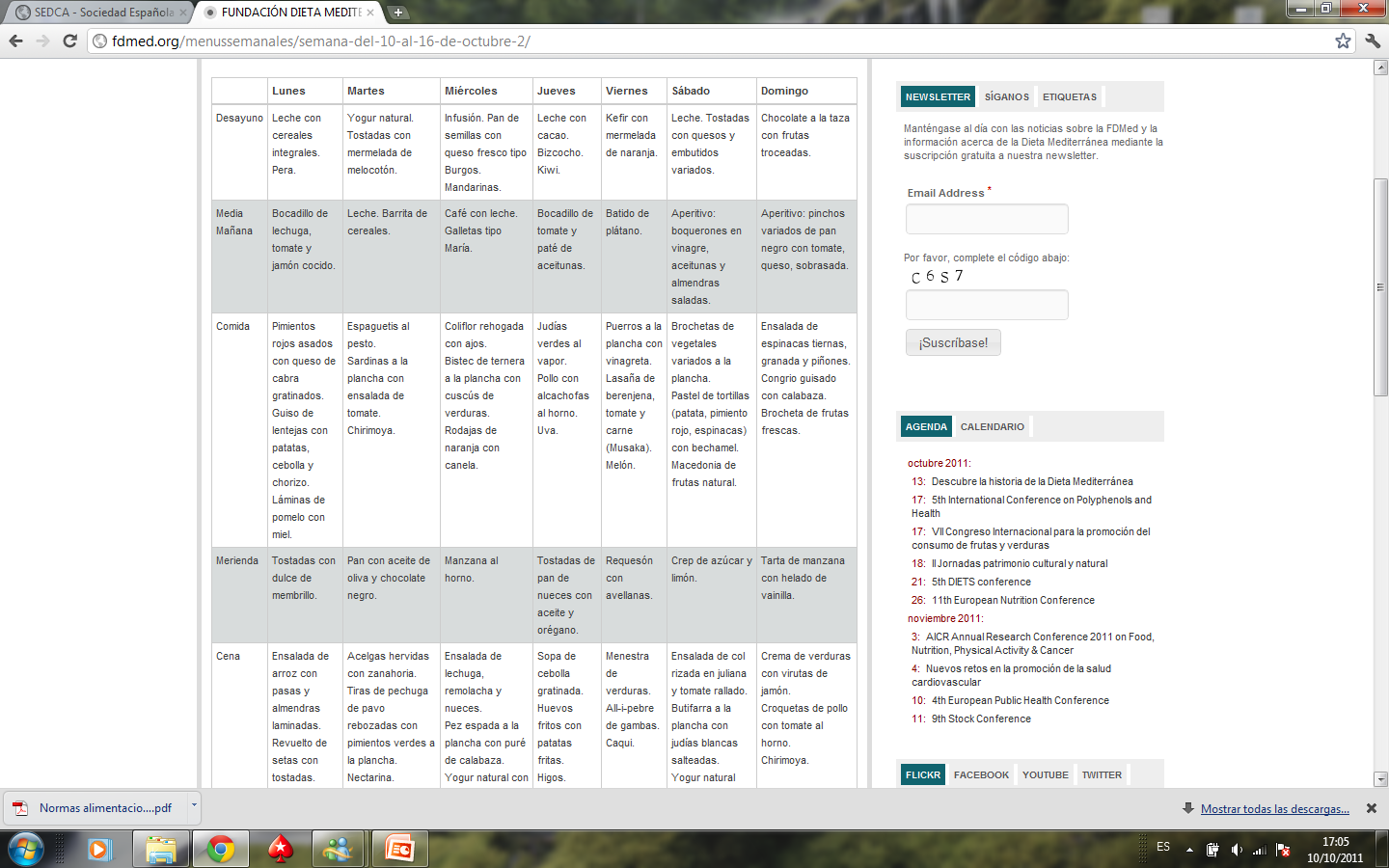 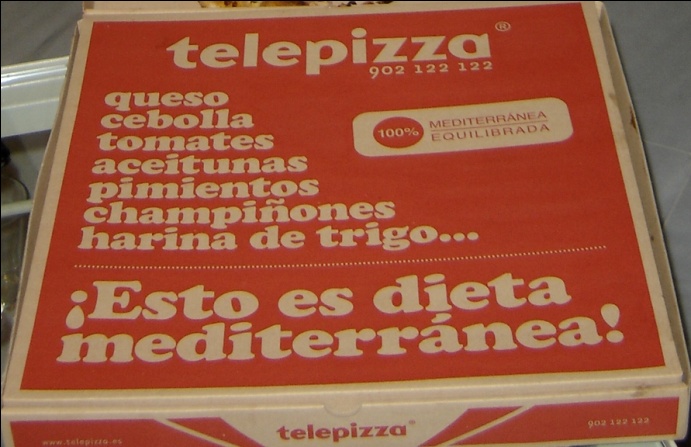 .
Análisis de la manzana
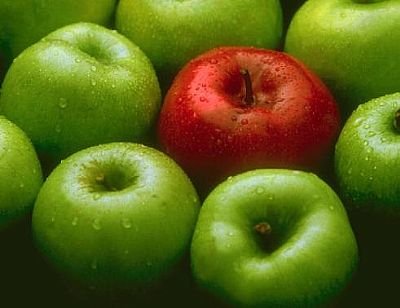 Los principales valores nutricionales de la manzana son los siguientes por cada 100g:
- Agua 84 g.
- Calorías 59 kcal.
- Carbohidratos 15 g.
- Proteínas 0.19 g.
- Fibras 2.7 g.
- Lípidos 0,4 g.
- Potasio 115 mg.
- Calcio 7 mg.
- Fósforo 7 mg.
- Magnesio 5 mg.
- Azufre 5 mg.
- Hierro 0,18 mg.
- Vitamina B3 (Niacina) 0, 17 mg.
- Vitamina A 53 U.I.
- Vitamina E 0,4 mg.
Actividad: analizar un alimento, indicando la proporción de nutrientes que contiene. Para cada nutriente, determinar cuál de las tres funciones desempeña.
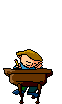 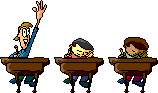 3
ENFERMEDADES DE ORIGEN ALIMENTARIO
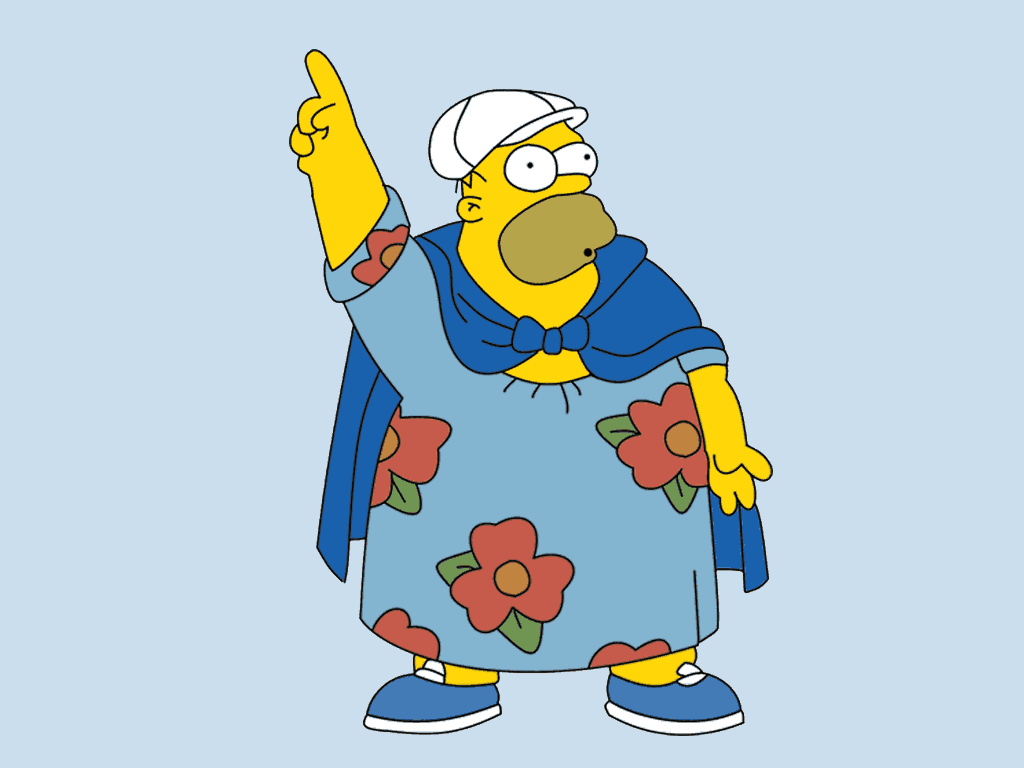 Enfermedades de origen alimentario.
Causa: malnutrición.
Causadas por el consumo de alimentos o bebidas contaminados por microorganismos, denominadas intoxicaciones alimentarias
Malnutrición
Intoxicación alimentaria
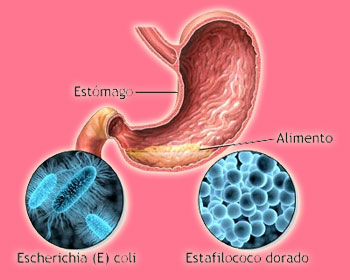 DESNUTRICIÓN: ingesta insuficiente. Provoca:
Raquitismo (falta calcio y fosforo)(malformación huesos).
Anorexia nerviosa (trastorno psicológico)
Bulimia (se provoca el vómito) Acompañada de anorexia.
MALNUTRICIÓN:
Dieta inadecuada. Se produce por tres fenómenos.
SOBRENUTRICIÓN: exceso de ingesta. OBESIDAD, exceso de grasa corporal. Provoca problemas cardiacos, diabetes.
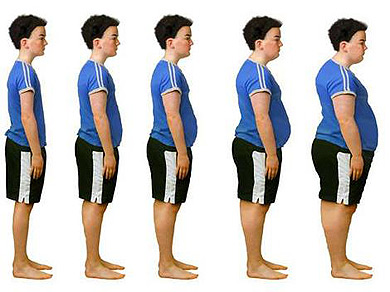 ENFERMEDADES CARENCIALES:
Falta de algún nutriente. 
Avitaminosis (- vitamina), por ej: escorbuto-vit C.
Hipervitaminosis, exceso de proteína.
ENFERMEDADES CARENCIALES:
Falta de algun nutriente. 
Avitaminosis (- vitamina), por ej: escorbuto-vit C.
Hipervitaminosis, exceso de proteina.
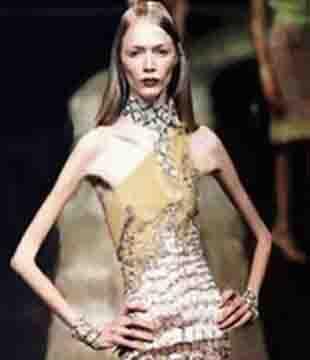 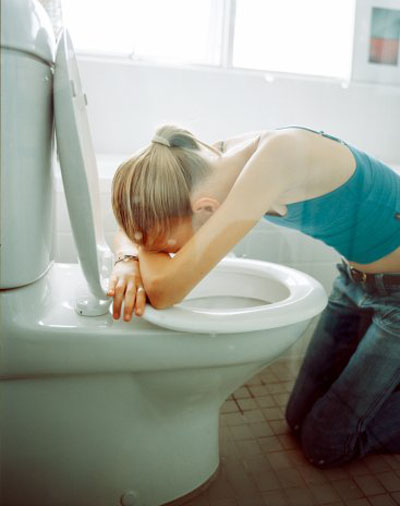 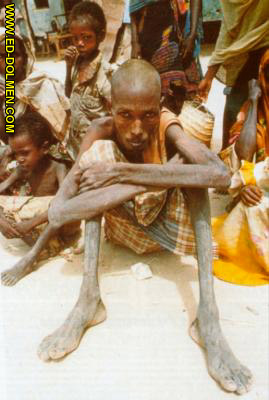 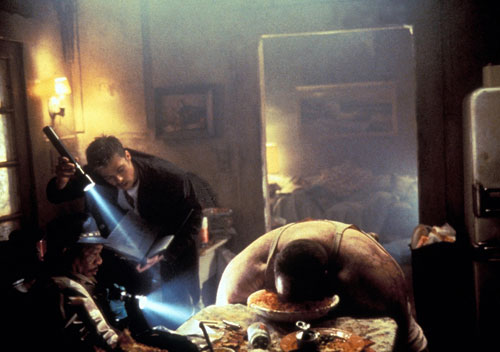 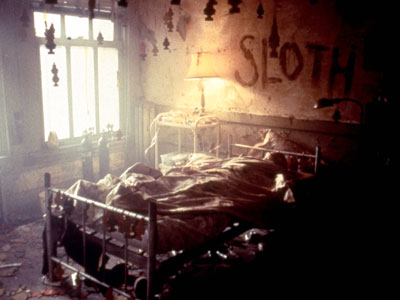 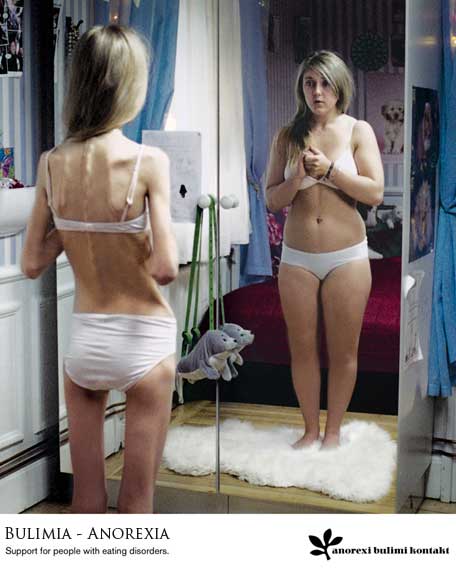 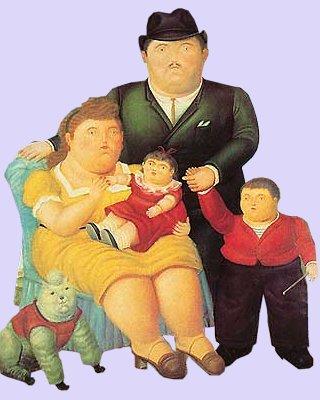 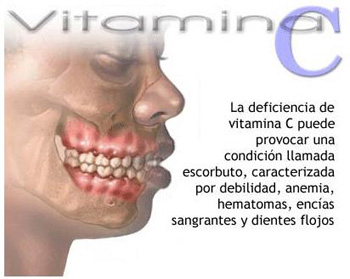 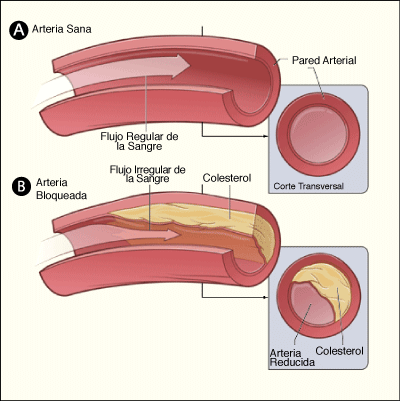 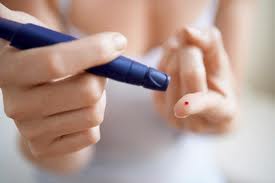 INTOXICACIONES ALIMENTARIAS
Ingestión de alimentos contaminados por bacterias, virus, protozoos parásitos, pesticidas.
SALMONELOSIS: ingestión de alimentos contaminados con la Salmonella. En agua, huevo y carnes. Vómitos, diarreas…
BOTULISMO: ingestión de alimentos con Clostridium botulinum. Trastornos neurológicos, puede ser letal. En conservas en mal estado.
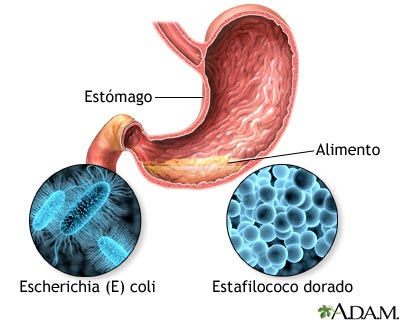 SI LA INTOXICACIÓN VA UNIDA A UNA INFECCIÓN HABLAMOS DE TOXIINFECCIÓN.
SALMONELOSIS: ingestión de alimentos contaminados con la Salmonella. En agua, huevo y carnes. Vómitos, diarreas…
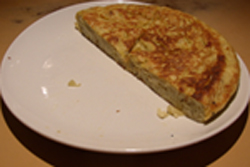 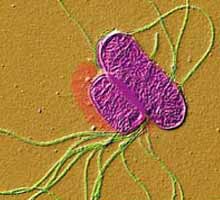 BOTULISMO: ingestión de alimentos con Clostridium botulinum. Trastornos neurológicos, puede ser letal. En conservas en mal estado.
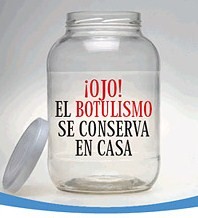 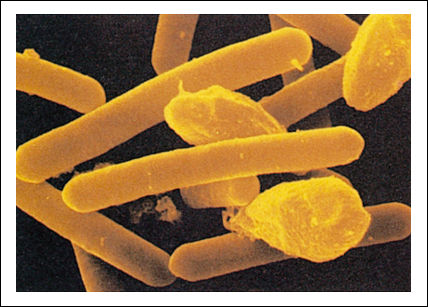 Enfermedades por malnutrición. Trabajo de exposición
Raquitismo. Explicación de la enfermedad. El hambre en el mundo. Causas y soluciones. Organizaciones humanitarias.

Anorexia, bulimia y obesidad. Explicación e incidencia en el carácter psicológico de la enfermedad. Análisis de estadísticas. Relación con la sociología, el grupo de iguales, la adolescencia, etc. Relación con otras enfermedades, como la vigorexia, etc.
Actividades propuestas
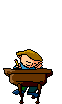 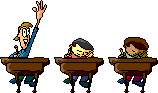 CONSERVACIÓN DE ALIMENTOS
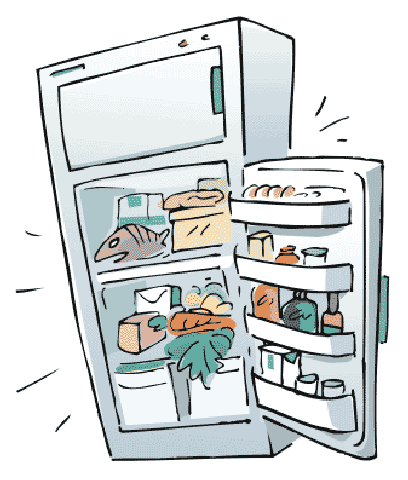 Conservar alimentos es impedir que los microorganismos alteren las características originales, aspecto, olor, sabor, etc. de los alimentos

Se conservan mediante tres métodos:

Frío
Calor
Conservantes
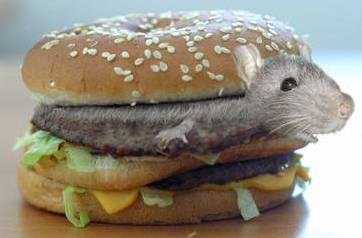 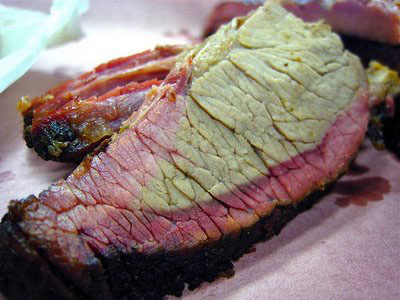 Métodos de conservación
FRIO
CALOR
CONSERVANTES
Refrigeración
0-4º
Congelación
<18º
Salazones (sal)
Aditivos químicos
Pasteurización
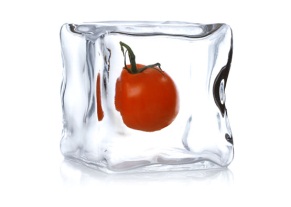 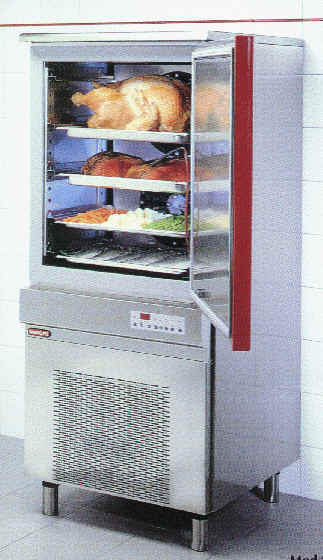 65-75ºC. Enfriar rápido
Esterilización
Deshidratación
Total/Parcial
> 100ºC
Encurtidos (vinagre)
Ahumados (humo al quemar madera)
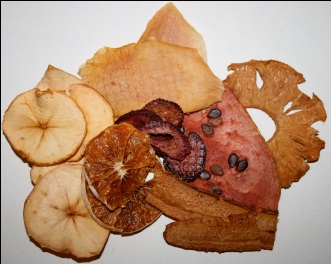 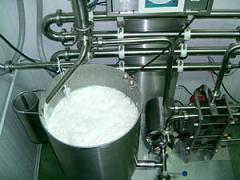 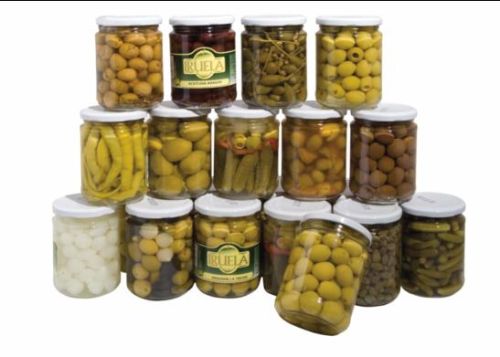 ADITIVOS ALIMENTARIOS: sustancias que añaden al alimento para conservar su olor, sabor, o mejorar sus características o conservación.
Colorantes: función estética y psicológica
Conservantes: impedir crecimiento de microorganismos
Antioxidantes: evitar la oxidación
Agentes de textura: modificar la consistencia de los alimentos

Código: E- 100 – E - 500
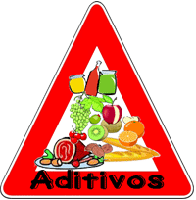 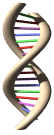 ALIMENTOS TRANSGENICOS: organismo modificados genéticamente, se les incorporan caracteres de otros seres vivos.
ADN
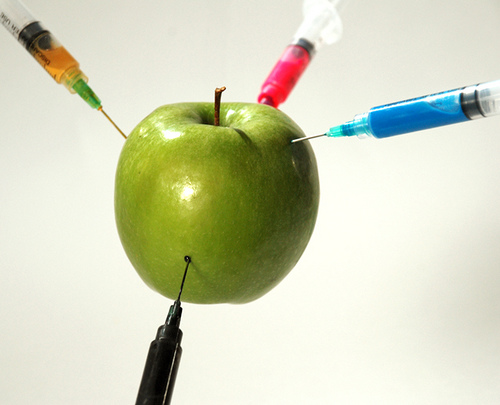 Más productividad, calidad, resistencia.
Ej: tomates transgénicos. Evita que sea infectado por un parásito.
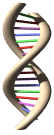 ¿ CONTROVERSIA?
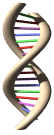 ALIMENTOS TRANSGENICOS
TRABAJO DE EXPOSICIÓN: Los alimentos transgénicos
Beneficios que aporta la manipulación genética de los alimentos
Polémica: ¿es correcta esta práctica? ¿Es moral, ética? ¿De dónde viene la polémica cuando se habla de alimentos transgénicos?
¿Cómo se realiza la manipulación genética? ¿Qué características se añaden o quitan a los alimentos?
Ejemplos de algunos alimentos transgénicos, con sus propiedades, etc.
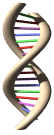 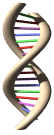 Actividades propuestas
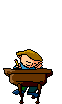 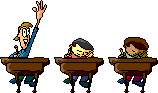 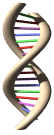 COMERCIALIZACIÓN Y MANIPULACIÓN DE ALIMENTOS
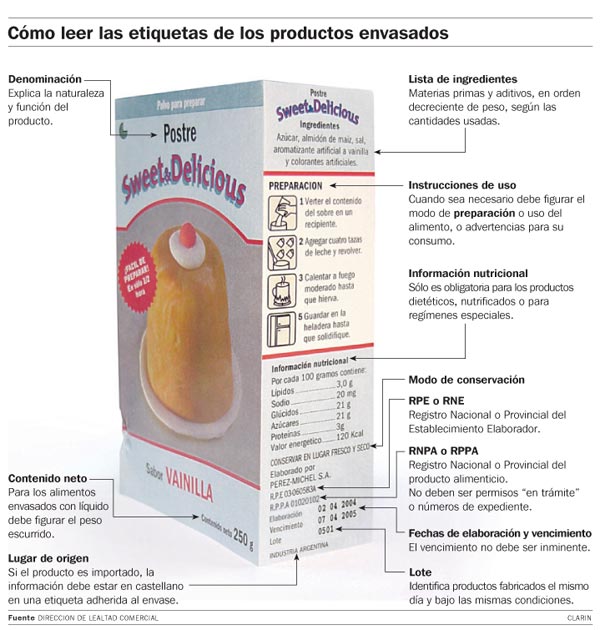 COMERCIALIZACIÓN Y MANIPULACIÓN DE ALIMENTOS

La cadena alimentaria es la serie de etapas por los que pasa un alimento hasta que llega al consumidor final.
1.- Producción y envasado: normas higiénicas
2.- Almacenamiento y transporte: control (temperatura, humedad, aislamiento). Condiciones higiénicas
3.- Comercialización: etiqueta.
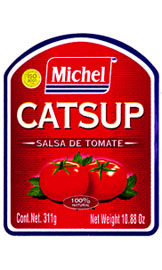 La etiqueta
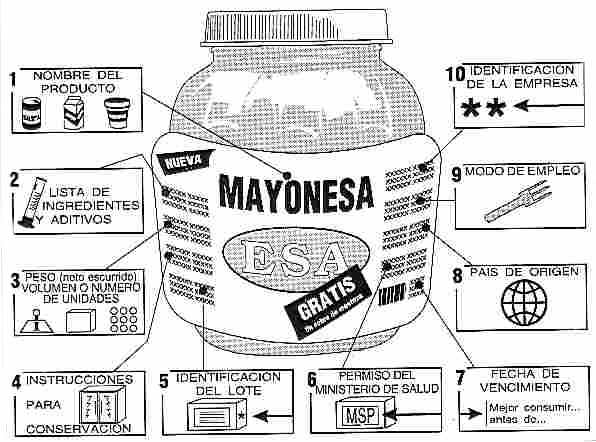 CUIDADO CON LOS ALIMENTOS
Lavar bien las manos.
Consumir los alimentos inmediatamente después de prepararlos. 
Pelar o lavar la fruta.
Refrigerar como maximo a 4ºC y congelar por debajo de -18ºC.
No congelar alimentos ya descongelados.
No consumir latas de conservas abombadas u oxidadas.
Fecha de caducidad.
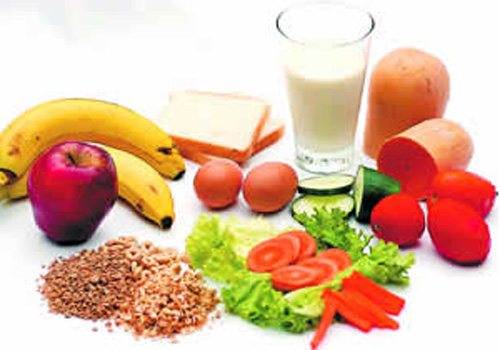 INDICE DE MASA CORPORAL
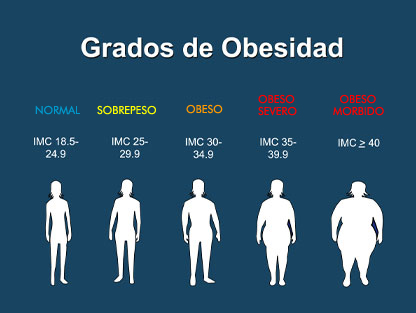 INDICE DE MASA CORPORAL
Ejemplo:

Masa=75 kg
Altura=1’78 m

IMC=23’67




OJO CON ESTA MEDIDA
¡Depende de muchos factores!
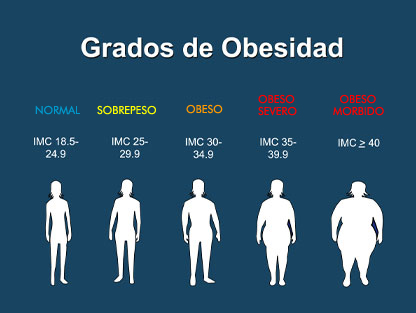 Actividades propuestas
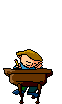 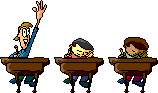